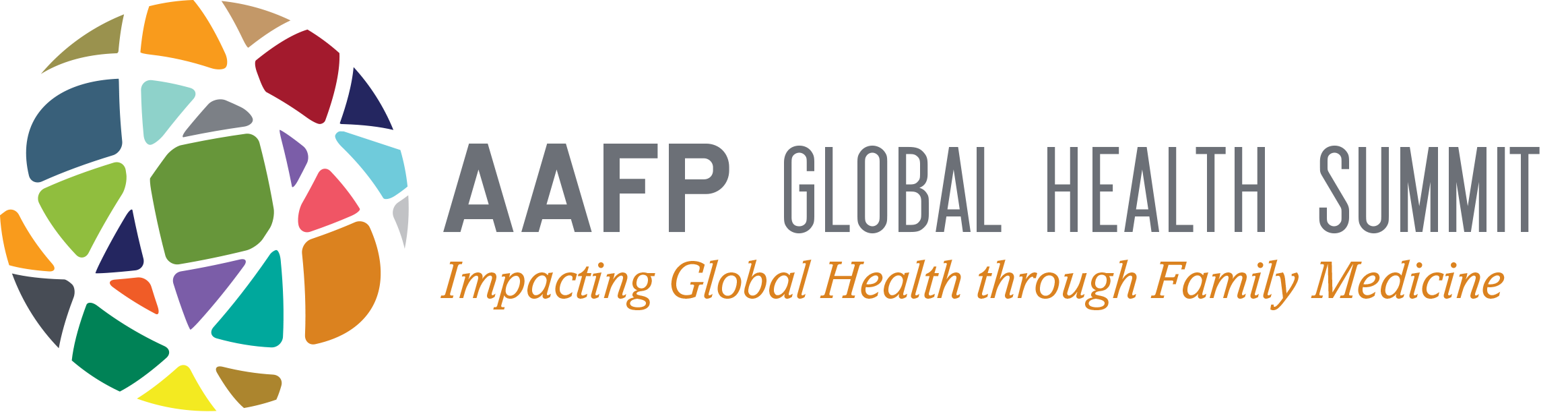 Pack Your Bags:
An Overview of the Travel Medicine Consultation
Benjamin Silverberg, MD MSc FAAFP
Why do people travel?
Chen et al.
2
[Speaker Notes: Designed on https://www.wordclouds.com using words from Chen et al. (Table 2-1)

** Side note: What is a VFR? A traveler visiting friends and relatives. Usually they were born abroad or lived there for a prolonged period, and as such, may be more cavalier with risk-taking [Juckett]]
And why should we care?
Only 36% of international travelers seek pre-travel counseling;of those, 60% get it from their primary care provider
8% of travelers need medical attention during or after their trip
Sanford et al., Noble et al.
3
[Speaker Notes: First bullet from Sanford et al.; second bullets from Noble et al.

Image: http://trekguatemala.com/portfolio-item/tikal-national-park-2-day/]
What could possibly go wrong?
Travel-related risks include:
The journey itself (e.g., DVT)
Safety (e.g., theft, unsafe vehicles)
Environmental exposures (e.g., animals, altitude, hot/cold, pollution)
Unclean food/water
Sexual health/blood exposures
Infections (e.g., airborne illnesses, fungi/parasites, wounds)
Psychological health (e.g. culture shock/reverse culture shock)
Noble et al.
4
[Speaker Notes: Homesickness?]
So what is a “travel medicine consultation”?
5
[Speaker Notes: Individual risk assessment is formed by analyzing the destination(s) and the traveler’s risk of infection there. [Keystone]
Risk assessment, supplemental education, and specialized guidance [Keystone 2]

Images:
http://blog.virtuoso.com/uncategorized/5-trends-know-today-millennial-traveler/
https://www.spencerpest.com/images/interior-banner/mosquitoes.jpg
http://www.garrettsurgicalgroup.com/surgical_services.html]
You’re packing their proverbial suitcase
Just as a traveler fills a suitcase with both necessary and helpful items to use abroad, the consultant provides the traveler with immunizations, medications, and knowledge to carry with them
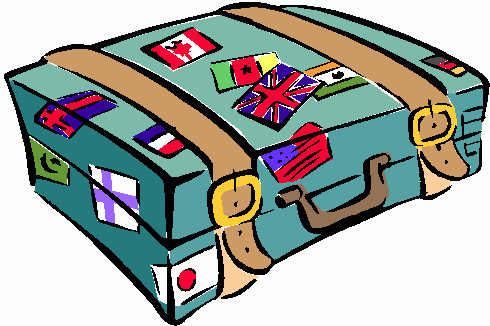 6
[Speaker Notes: Image: http://worldartsme.com/travel-suitcase-clipart.html#gal_post_49059_travel-suitcase-clipart-1.jpg]
Visit preparation: country-specific research
Shoreland’s Travax ®
CDC’s “Yellow Book”
CDC’s TravWell mobile app
U.S. Department of State
HealthMap
Program for Monitoring Emerging Diseases (ProMed) listserve
International Association for Medical Assistance to Travellers (IAMAT)
Sanford et al., Juckett
7
[Speaker Notes: Yellow Book = “Health Information for the International Traveler”
The CDC also has a searchable list of yellow fever vaccination clinics by state

IAMAT is based in Toronto, Canada (hence the 2 L’s)

https://wwwnc.cdc.gov/travel/yellowbook/2018/appendices/appendix-d-essential-electronic-resources

CDC’s “Pink Book” (Epidemiology and Prevention of Vaccine-preventable Diseases), AAP’s “Red Book” [Juckett]]
Travax ®
8
[Speaker Notes: Subscription service]
Travax ®
9
CDC “Yellow Book”
10
HealthMap
11
[Speaker Notes: Screenshot example from 3/18/18 (public health alerts)]
Intake form: client information
Age and gender
Chronic medical conditions
Allergies
Medications
Immunization history
Prior travel experience
Special conditions/circumstances
Pregnancy, breastfeeding, immuno-compromise, disability, older age, etc.
Chen et al., Hatz et al., Pollard et al.
12
[Speaker Notes: Any previous problems while traveling, such as altitude sickness? Ever used anti-malarial prophylaxis? Any issues with travel-related vaccines in the past?

Will the traveler travel again within 1-2 years?

Other special conditions: children, last-minute travel, individuals visiting friends and relatives (VFRs)

Also consider birth control and if a traveler may become pregnant (or plan to get someone else pregnant)]
Intake form: trip information
Destination country(ies), in order
Exact itinerary (rural vs urban, tourist sites vs off-the-beaten-path)
Seasonality and duration of trip
Reason for travel (e.g., business vs leisure)
Travel “style” (e.g., prearranged tour vs independent travel)
Type of accommodation
Mode of transportation
Risky activities (e.g., high altitude, contact with animals)
Chen et al., Hatz et al., Pollard et al.
13
[Speaker Notes: ie, where, when, why, how, what…

Potentially include lay-overs, if this may be a problem for immigration.
Client perception of risk and risk tolerance affects their travel style.

Travel style also includes things like business trip vs medical (or religious) mission, cruise ship (with limited time ashore) vs backpacking, etc.
Risky activities also include spelunking, refugee/aid work, extreme sports]
The 10 commandments (for int’l travelers)
Seek advice from your health care provider
Use caution with transportation
Acclimatize yourself
Protect yourself from insects
Use (genuine) prophylactics
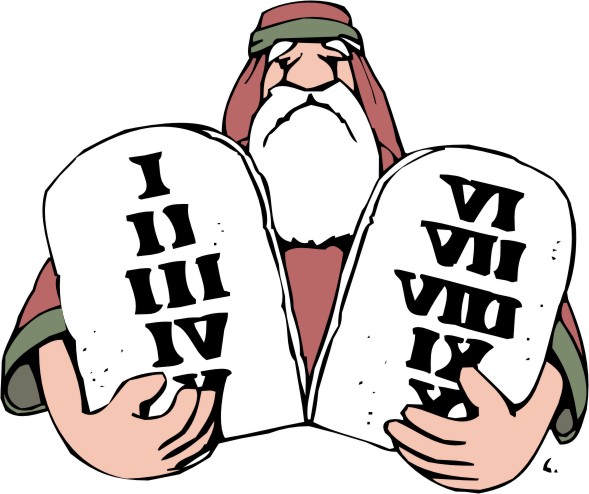 Keystone (2007), McCarthy
14
[Speaker Notes: ** Staying healthy during travel is a combination of knowing the local health risks, taking food/water/insect precautions, common sense, and good luck. [Keystone]

ii) Motion sickness, heat/cold exposure
v) “Boil it, peel, it, cook it, or forget it.” Easy to say, harder to do.

Image: http://clipart-library.com/clipart/26810.htm]
The 10 commandments (con’t)
Don’t drink the water (or use ice cubes)
Peel and/or cook your food
Prepare yourself for traveler’s diarrhea
Don’t swim in freshwater or walk with bare feet
Be aware of your surroundings
Keystone (2007), McCarthy
15
[Speaker Notes: viii) Avoid parasites
ix) Safety/security
x) 40% deaths abroad from MVA, versus 1% from infection [Keystone]; MVC 18-24% of deaths in travelers [Sanford et al.]

Keystone’s retelling adds in preparing for traveler’s diarrhea and being aware of safety/security

** One thing this list doesn’t imply is to consider evacuation insurance. It also doesn’t mention adherence to local laws (e.g., transport of controlled substances).]
i. Seek advice from your health care provider
Try to schedule 4-6 weeks prior to travel, but even last-minute consultation can be helpful
Review the “3 R’s” – required, recommended, and routine vaccinations
Discuss malaria prophylaxis and treatments for traveler’s diarrhea, as appropriate
Prepare a personal first aid kit
Consider evacuation insurance (e.g., iSOS)
16
[Speaker Notes: Adjust your itinerary if needed
Know where to go if you need medical assistance abroad (eg, clinic list from IAMAT or ISTM)]
Vaccines for international travelersfrom the U.S.
Required:
Yellow fever *
Meningococcal
Polio
Recommended:
Typhoid *
Rabies
Cholera *
Japanese encephalitis
Routine:
Hepatitis A
Hepatitis B
Influenza *
Measles, mumps, and rubella *
Pneumococcal
Tetanus, diphtheria, and pertussis
Varicella (and herpes zoster) *
* = live or has a live version
Sanford et al., Juckett
17
[Speaker Notes: Remember that no intervention is 100% effective
No standard immunization recommendation for any destination (eg, yellow fever may be “required” but the traveler cannot receive it) [McCarthy]

Sanford et al. also calls H. flu type B (Hib), HPV, and rotavirus routine domestic vaccines. He also cross-lists MCV and IPV there, too.
** Atypical vaccines include smallpox, tick-borne encephalitis (not available in the U.S.), and BCG (bacillus Calmette-Guerin vaccine, against TB).

This presentation skips over some of the routine immunizations unless there is a specific point to be made with regards to travel.

Use caution with live vaccines, especially if there will be a gap before getting more vax
** Live vaccines (eg, MMR, oral typhoid, cholera, VZV/Shingrix, YF vax) given together or 4 weeks apart [Juckett]

Don’t forget “flu season” may be “reverse” in the Southern Hemisphere (Apr-Nov) and year-round near the equator]
Yellow fever (YF)
Mosquito-borne illness found in sub-Saharan Africa and Amazonian regions of South America
Some countries require proof of vaccination for entry
This is when the order of the itinerary may matter
A single dose thought to provide life-long coverage, with some exceptions (e.g., HIV+ individuals)
Increased risk of side effects in vaccine-naïve recipients >60yo;contraindicated in infants <6mo and immunosuppressed travelers
May need to provide a letter of exemption
Sanford et al., Chen et al.
18
[Speaker Notes: February 2015: Life-long immunity recommendation by CDC and PACIP (Prvention Advisory Committee on Immunization Practices); previous recommendation had been vaccination every 10 years
Fall 2017 onwards: shortage of the vaccine in the U.S.; currently offered as Stamaril 

* Check whether YF vax is required for entry!

YF vax absolutely contraindicated in infants <6mo and relatively contraindicated <9mo
Check the CDC for current recommendations on vaccinating higher-risk populations (or call 1-800-CDC-INFO)]
Yellow fever endemic countries
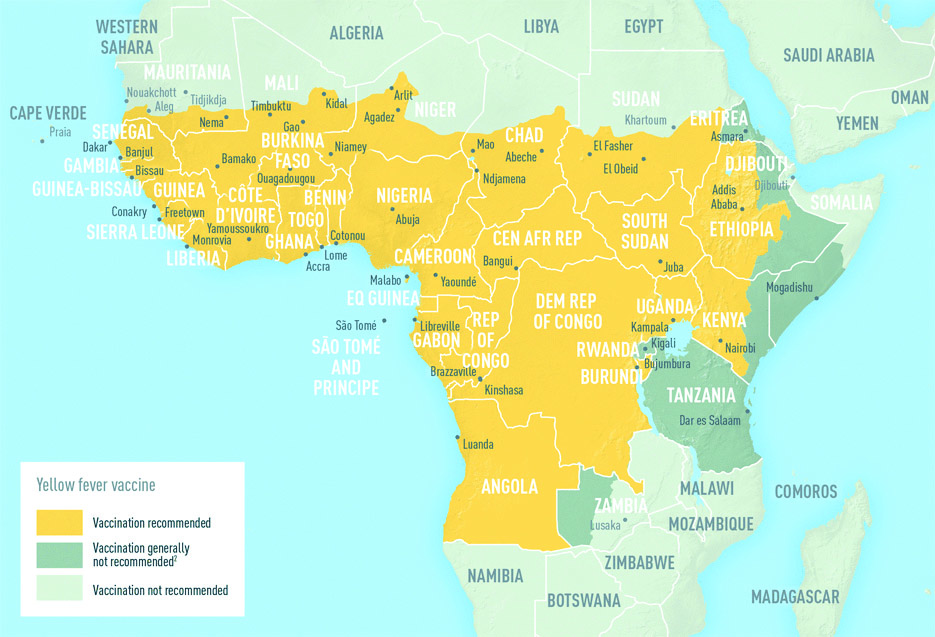 WHO 2017, CDC 2018
19
[Speaker Notes: https://www.cdc.gov/yellowfever/maps/index.html
https://wwwnc.cdc.gov/travel/yellowbook/2018/infectious-diseases-related-to-travel/yellow-fever]
Int’l Certificate of Vaccination or Prophylaxis
20
[Speaker Notes: Image: https://www.businesspost.ng/2017/05/11/fec-approves-new-yellow-fever-vaccination-card/]
Meningococcus
MCV4 required for travel to Saudi Arabia during Hajj pilgrimage
MCV4 strongly recommended for travel to the “meningitis belt” in sub-Saharan Africa during the dry season (December to June)
Travelers 2-55yo should receive MenACWY (Menactra or Menveo); travelers 56yo+ should receive MPSV4 (Menomune)
A booster may be needed every 5 years
MenB (Bexsero or Trumenba) not currently required/recommended
Sanford et al., Chen et al., Juckett
21
[Speaker Notes: Menveo can be used in infants as young as 2mo

MCV4 given age 11 or 12 and then a booster at age 16

Menactra and Menveo = quadrivalent conjugate 
Menomune = quadrivalent polysaccharide vaccine]
The “meningitis belt” of sub-Saharan Africa
WHO 2012
22
[Speaker Notes: https://wwwnc.cdc.gov/travel/yellowbook/2018/infectious-diseases-related-to-travel/meningococcal-disease#5227]
Polio
Long-term visitors (>4 weeks) to Afghanistan and Pakistan may need to show proof of recent immunization prior to departure (4 weeks to 12 months prior to departure)
In addition to the standard 4-dose childhood series, adults should receive a single IPV booster
Sanford et al.
23
[Speaker Notes: Resurgence of polio in Nigeria, Yemen, India, and Indonesia? [Juckett, Sanford (2013)]  Juckett notes that as of 2015, only Afghanistan and Pakistan left]
Typhoid
Fecal/oral-transmitted bacterium
Highest risk seems to be in Southern Asia (e.g., Bangladesh),but it affects many countries
The inactivated IM vaccine (Typhim) is a single dose that provides protection for 2 years; the live PO vaccine (Vivotif) is taken as 4 doses over a week and provides protection for 5 years
Sanford et al., Chen et al.
24
[Speaker Notes: Typhim: age >2yo
Vivotif: age >6yo]
Rabies
Dogs, bats, and other mammals may be reservoirs, depending on the country
Travelers at higher risk (e.g., veterinarians, spelunkers, researchers) should consider pre-exposure immunization;this does not preclude further intervention if bitten but simplifies it
Prophylaxis consists of 3 IM doses (RabAvert or Imovax) administered at days 0, 7, and 21 (or 28)
Antibody levels should be checked every 2 years and a booster given if needed
Sanford et al., Chen et al.
25
[Speaker Notes: Postexposure immunization (if prophylaxed) is still 2-3 shots
Postexposure immunization (if not previously immunized) includes 4 IM doses and rabies immune globin

Could also use Imovax? [Juckett]]
Cholera
Fecal/oral-transmitted bacterium which can cause “rice water stool” and profound dehydration
Vaccine usually only recommended for aid/refugee health workers
Recent cases reported in Haiti and the Dominican Republic
Adults 18-64yo may receive a single PO dose of Vaxchora
Sanford et al., Chen et al.
26
[Speaker Notes: As per Sanford et al., necessity (and timing) of booster dose(s) not yet confirmed]
Japanese encephalitis (JE)
Rare viral infection spread by night-feeding mosquitos in rural areas of Southeast Asia
Pigs and birds also serve as reservoirs
Risk highest during/after the rainy season
Long-term visitors (>1 month) should consider the 2 shot series (Ixiaro) administered IM at days 0 and 28
An accelerated schedule provides the second shot at day 7
A booster may be administered after 1 year for those with ongoing risk (average duration of protection after booster is 14 years)
Sanford et al., NHS, Juckett
27
[Speaker Notes: Flavivirus
Rare! <1 case per 1 million travellers [Juckett points out survivors often have permanent neurologic sequelae]
Mosquito (most) active dusk to dawn [Juckett just says “night-needing”]
After the initial series and a booster, 96% of patients are protected after 6 years

Ixiaro: >17yo [Juckett says can be used >2mo]]
Hepatitis A and B
Epidemiologic data on Hep A is sometimes poor and many Americans have never received this 2 shot series
Mortality rate may be as high as 2-3% for people over age 50 (!)
Most Americans are immunized against Hep B (3 shot series),but immunity can wane with time
Consider risk factors: The traveler may not plan to have sex abroad but instead could receive an injection with nonsterile equipment
Sanford et al., Chen et al., Keystone
28
[Speaker Notes: Hep A: 2 doses at month 0 and 6 (given to patients older than 1yo)
Hep B: 3 doses at month 0, 1-2, and 6

Hep A is fecal/oral-transmitted and the vaccine is generally good for life (“the most frequent vaccine-preventable disease in international travelers”)
Hep B is blood-borne and immunity can wane

No vaccine to prevent Hep C just yet; one for Hep E is reportedly in development [Juckett]]
Tetanus, diphtheria, and acellular pertussis
A “tetanus shot” should be given every 10 years
TdaP (Adacel or Boostrix) preferred over Td in travelers >10yo
Pertussis immunity can wane in adults
Sanford et al., Chen et al.
29
[Speaker Notes: TdaP most commonly given in adolescence and the third trimester of pregnancy (but often the non-birthing partner is forgotten!)]
Tick-borne encephalitis (TBE)
An emerging infectious disease in Europe and Northern Asia
Vaccine only available in Europe (and Australia)
Primary series is 3 IM injections given over 6 months;booster doses may be needed every 3-5 years
Sanford et al., Chen et al.
30
[Speaker Notes: Vaccine may also be available by special order in Canada?

Currently found in Central/Eastern Europe and Northern Asia]
TBE endemic areas
Lindquist L et al. Lancet, 2008: 371(9627): 1861-71
31
[Speaker Notes: http://infekt.ch/2008/06/fsme-epidemiologie-und-klinik/
http://www.thelancet.com/journals/lancet/article/PIIS0140-6736(08)60800-4/fulltext]
ii. Use caution with transportation
Do not travel by air if:
<3 weeks after uncomplicated MI
<10 days after thoracic or abdominal surgery
<24 hours after SCUBA diving
>34 weeks gestation
Use your seatbelt (MVAs are a leading cause of mortality abroad!)
Avoid traveling in rural areas after dark
Consider medications for motion sickness (e.g., Dramamine, scopolamine patches) and jetlag (e.g., melatonin, Ambien)
Sanford et al., Hatz et al., Sanford (2013)
32
[Speaker Notes: Sanford et al. state pregnant women can fly until 36 weeks gestation

Motion sickness: Dramamine (which is often just Benadryl), scopolamine patches (those wrist bands usually don’t work)
Jetlag: melatonin, Ambien, BZDs (consider adjusting one’s sleep schedule ahead of travel)

Sanford (2013) reports heart attacks and strokes are the most common cause of deaths abroad, and 25% are from road traffic accidents [Sanford 2]
Wear a helmut, avoid open-top vehicles (or riding on top of one!) [Sanford 2]]
iii. Acclimatize yourself
Stay hydrated (especially during air travel)
Use sunblock
Where appropriate, dress in layers
Air pollution may be difficult for those with respiratory conditions
Allow yourself time to acclimatize to altitude;if this is not possible, consider acetazolamide (Diamox) or dexamethasone
33
[Speaker Notes: Air pollution may trigger asthmatics

Coca tea (mate) is commonly used in South America (e.g., Peru)]
iv. Protect yourself from insects
30% DEET (N,N-diethyl-3-methylbenzamide) safe for pregnant women and children as young as 2 months of age
30% DEET protects for 4-6 hours; citronella, only 30-60 minutes
20% picaridin as an alternative
Consider permethrin-impregnanted clothing and/or bednets
The mosquito that transmits malaria (Anopheles) is active from dusk to dawn; the mosquito that spreads dengue and yellow fever (Aedes aegypti) is a day-biter
Keystone, Juckett
34
[Speaker Notes: 99% DEET is effective for 10-12 hours (but probably too potent for routine use)
DEET does not kill mosquitos but simply repels them (ie, you’re not changing the biosphere per se)

PPMs (personal protection measures) = BAM (bug-avoidance measures) [Sanford 2]
May need to reapply permethrin every month
Consider 20% picaridin]
v. Use (genuine) prophylactics
Avoid casual sexual contact abroad;if this is not possible, at least use undamaged latex condoms
When appropriate, provide chemoprophylaxis against malaria
Chloroquine (Aralen) resistance is wide-spread, limiting its use
Atovaquone-proguanil (Malarone) and doxycycline are taken daily
Mefloquine (Lariam) carries the risk of psychosis; there is also increasing resistance in Southeast Asia
Travelers may be sold counterfeit medications abroad;it is usually best to bring your own supply
Sanford et al., Chen et al.
35
[Speaker Notes: Use Travax maps and other information and weigh the factors for and against chemoprophylaxis
Can use chloroquine in Central America and parts of the Caribbean (consider hydrocychloroquine – aka Plaquenil – as an alternative)
Similarly, primaquine has limited utility (Central and South America); cannot use in pregnant women or individuals with G6PD

As much as 50% of the drugs on shelves may be counterfeit/substandard

Highest relative risk in sub-Saharan Africa [Freedman, cited next slide; Juckett]

Avoid Lariam in folks with psychiatric history, but also those with seizure disorders or cardiac conduction defects [Sanford 2]]
Malaria transmission, sensitivity, and resistance
Freedman DO. N Engl J Med, 2008; 359: 603-612
36
[Speaker Notes: http://www.nejm.org/doi/full/10.1056/NEJMcp0803572]
Chloroquine resistance
doi:10.1126/science.aaf9947
37
[Speaker Notes: http://www.sciencemag.org/news/2016/04/drug-resistance-triggers-war-wipe-out-malaria-mekong-region]
vi. Don’t drink the water
Drink bottled or filtered/purified water;when in doubt, consider fizzy water or soft drinks
Avoid ice cubes unless they are made from purified water too
Check with hotel reception if the tap water is potable;if not, use bottled water even when brushing your teeth
38
vii. Peel and/or cook your food
The old adage “boil it, peel it, cook it, or forget it” is easy to say but much harder to do
Avoid raw foods, salads, buffets – anything that is difficult to clean (e.g., strawberries) or may be sitting out too long
Use caution when sampling street food
Sanford (2013)
39
vii. Prepare yourself for traveler’s diarrhea
Sudden onset of abnormally-loose, frequent stools (usually 3+/24h)
Mild traveler’s diarrhea (TD):
Fluid hydration with clean, pure water (+/- oral rehydration salts); in a pinch, soda pop will work
Weigh the risks/benefits of loperamide (Imodium), an anti-motility agent
Consider bismuth subsalicylate (Pepto Bismol or Kaopectate) instead
Sanford et al., Chen et al.
vii. Prepare yourself for traveler’s diarrhea (con’t)
Moderate TD:
Ciprofloxacin resistance is increasing (FQ-resistant Campylobacter);carries risk of spontaneous tendon rupture
Azithromycin may be a better choice (at least presently)
Rifaxamin is an expensive alternative
Severe TD (e.g., blood in stool, syncope): seek medical attention
Without treatment, TD usually lasts 3-7 days;antibiotics can shorten symptom duration to 6-24 hours
Sanford et al., Chen et al.
[Speaker Notes: Article in press regarding over-prescription of “stand-by” antibiotics (accessed 8/24/18) - https://www.travelmedicinejournal.com/article/S1477-8939(18)30140-6/fulltext]
ix. Don’t swim in freshwateror walk with bare feet
Various parasites would love to follow you home (e.g., Schistosoma)
Also use caution when swimming in the ocean(e.g., undertoe/riptide, aquatic life)
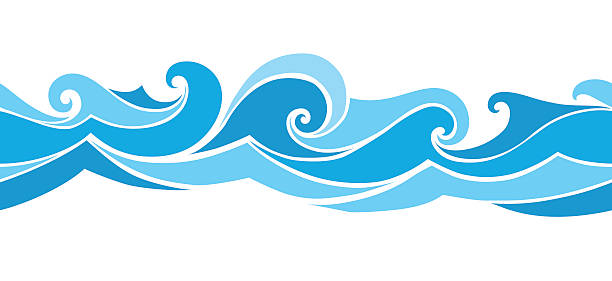 42
[Speaker Notes: Risk of drowning]
x. Be aware of your surroundings
Don’t draw unnecessary attention to yourself (e.g., flashy jewelry, expensive electronics)
Carry your wallet in your front pocket or use a moneybelt;purses should be crossing your chest
Try to use ATMs which have a posted security guard
Avoid carrying your passport on outings once you’ve arrived
Use the hotel safe (if it seems sturdy) 
Don’t use unlicensed taxis (“gypsy cabs”)
Adhere to “do not trespass” signs, especially when hiking
43
[Speaker Notes: Use caution with purses at restaurants, etc
Consider a “thief’s wallet”

Avoid contact with unfamiliar animals]
The 10 commandments (revisited)
Seek advice from your health care provider
Use caution with transportation
Acclimatize yourself
Protect yourself from insects
Use (genuine) prophylactics
Don’t drink the water (or use ice cubes)
Peel and/or cook your food
Prepare yourself for traveler’s diarrhea
Don’t swim in freshwater or walk with bare feet
Be aware of your surroundings
44
[Speaker Notes: Shots, man-made environment (infrastructure), bugs, food/water, and natural environment]
Parting thoughts
“Don’t get hit (motor vehicles), don’t get bit (insects), don’t get “lit” (intoxicated), don’t do it (casual sex), and don’t eat shit.” – Dr. David Smith
Keystone
45
[Speaker Notes: Don’t get “lit” – intoxicated or otherwise unaware of your surroundings

“The message of a pre-travel provider is necessarily paradoxical: First we list thirty causes of premature demise, then we say, ‘But it sounds like a great trip and I think you’ll have fun!’” [Sanford 2]]
References
Chen LH, Hochberg NS, Magill AJ. The Pretravel Consultation (ch. 2). CDC Yellow Book, 2018. Accessed online 12/19/17.
Driver C. The Travel Health Consultation. Primary Health Care, 2014; 24(1): 34-9.
Hatz C, Chen LH. Pre-Travel Consultation (ch. 5). Travel Medicine (3rd ed.), 2012; 31-6.
Juckett G. Health information for international travel (slide set), no date. 
McCarthy A. The Pre-Travel Consultation: More Than Just Shots. The Canadian Journal of CME, 2002: 63-72.
Noble LM, Willcox A, Behrens RH. Travel Clinic Consultation and Risk Assessment. Infectious Disease Clinics of North America, 2012; 20: 575-93.
Pearson J. The Ten Commandments for Healthy Tropical Travel (ch. 4). Travel Medicine, 2007; 31-6.
Pollard AJ, Murdoch DR. Pre-Travel Health Assessment (ch. 1). Travel Medicine, 2001; 5-8.
Sanford C. Travel Medicine (slide set), 2013.
Sanford C, McConnell A, Osborn J. The Pretravel Consultation. American Family Physician, 2016; 94(8): 620-7.
46
[Speaker Notes: Did not specifically include Hill’s slide set on altitude sickness (no date) nor Fiore DC et al’s article on altitude illness from AFP 2010.]
Other resources
International Society of Travel Medicine (ISTM)
American Society of Tropical Medicine and Hygiene (ASTMH)
National Health Service (NHS)
CDC Training and Continuing Education Online (TCEO)
ProQuest CultureGrams
Many universities now have courses in Global Health, Tropical Medicine, and/or Travel Medicine
Sanford et al.
47
[Speaker Notes: ISTM has the Certificate in Travel Health (CTH); ASTMH has the CTropMed certificate
NHS is in the UK

Tulane University, the University of Minnesota, the University of Alabama at Birmingham, and the University of Washington
WVU has a course in Tropical Medicine (and I’m sure UVa does, too)

https://wwwnc.cdc.gov/travel/yellowbook/2018/appendices/appendix-d-essential-electronic-resources
https://wwwnc.cdc.gov/travel/page/ce-courses-training]
Questions?
48
[Speaker Notes: Image: https://www.onetravel.com/going-places/what-to-do-when-you-get-sick-traveling/]
© 2018 American Academy of Family Physicians. All rights reserved.  
All materials/content herein are protected by copyright and are for the sole, personal use of the user.  
No part of the materials/content may be copied, duplicated, distributed or retransmitted 
in any form or medium without the prior permission of the applicable copyright owner.
49
50